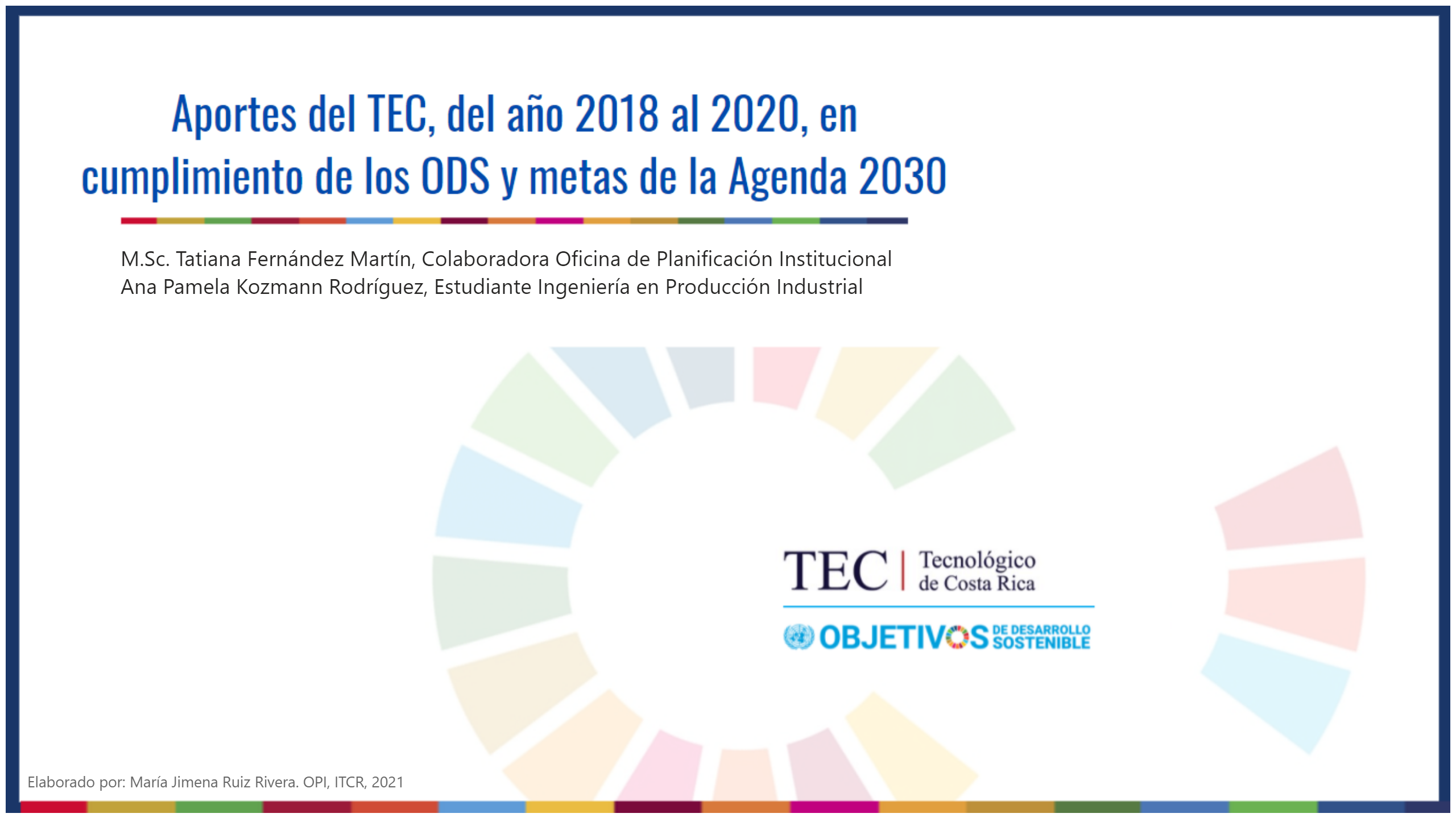 Portada
[Speaker Notes: textbox
No alt text provided.

image
No alt text provided.

textbox
No alt text provided.

textbox
No alt text provided.

textbox
No alt text provided.]
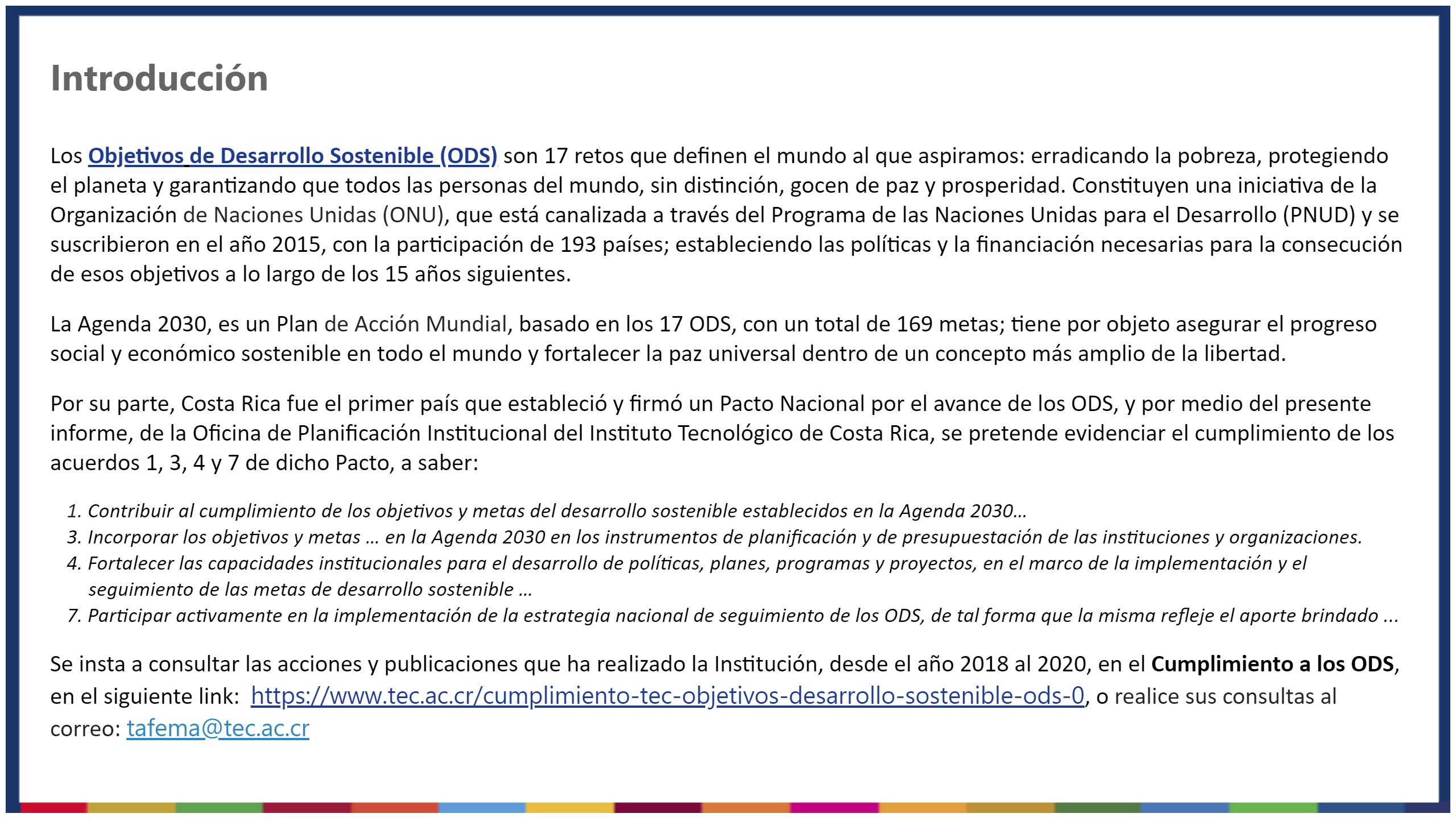 Introducción
[Speaker Notes: textbox
No alt text provided.

textbox
No alt text provided.

image
No alt text provided.]
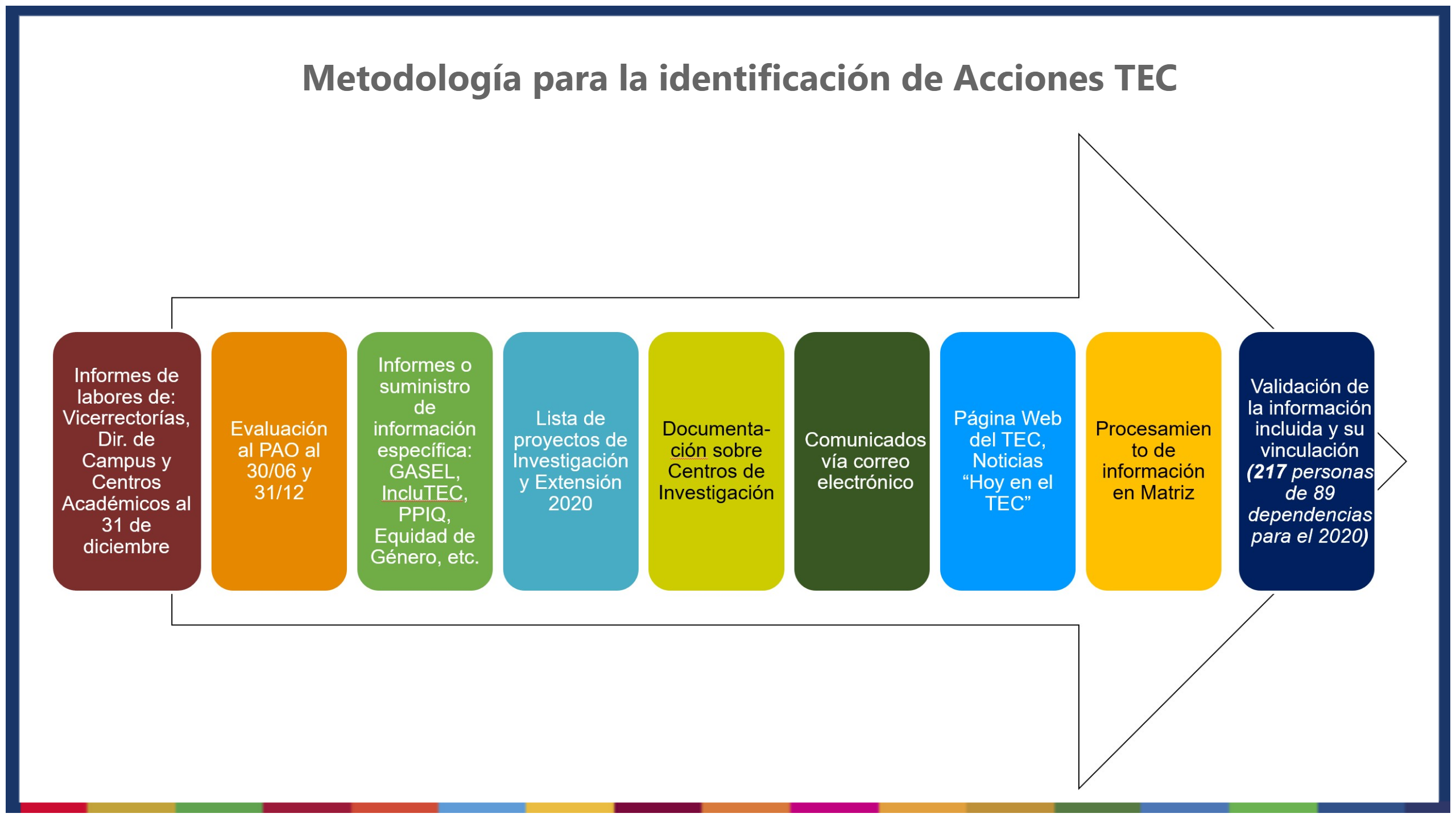 Metodología
[Speaker Notes: textbox
No alt text provided.

image
1. Informes de Labores 
2. Evaluación del Plan Anual
3. Lista de proyectos de investigación y extensión
4. Documentación sobre  Centros de Investigación
6. Correo electrónico
7. Página Web, 8. Matriz de información 9. Validación con 217 personas

image
No alt text provided.]
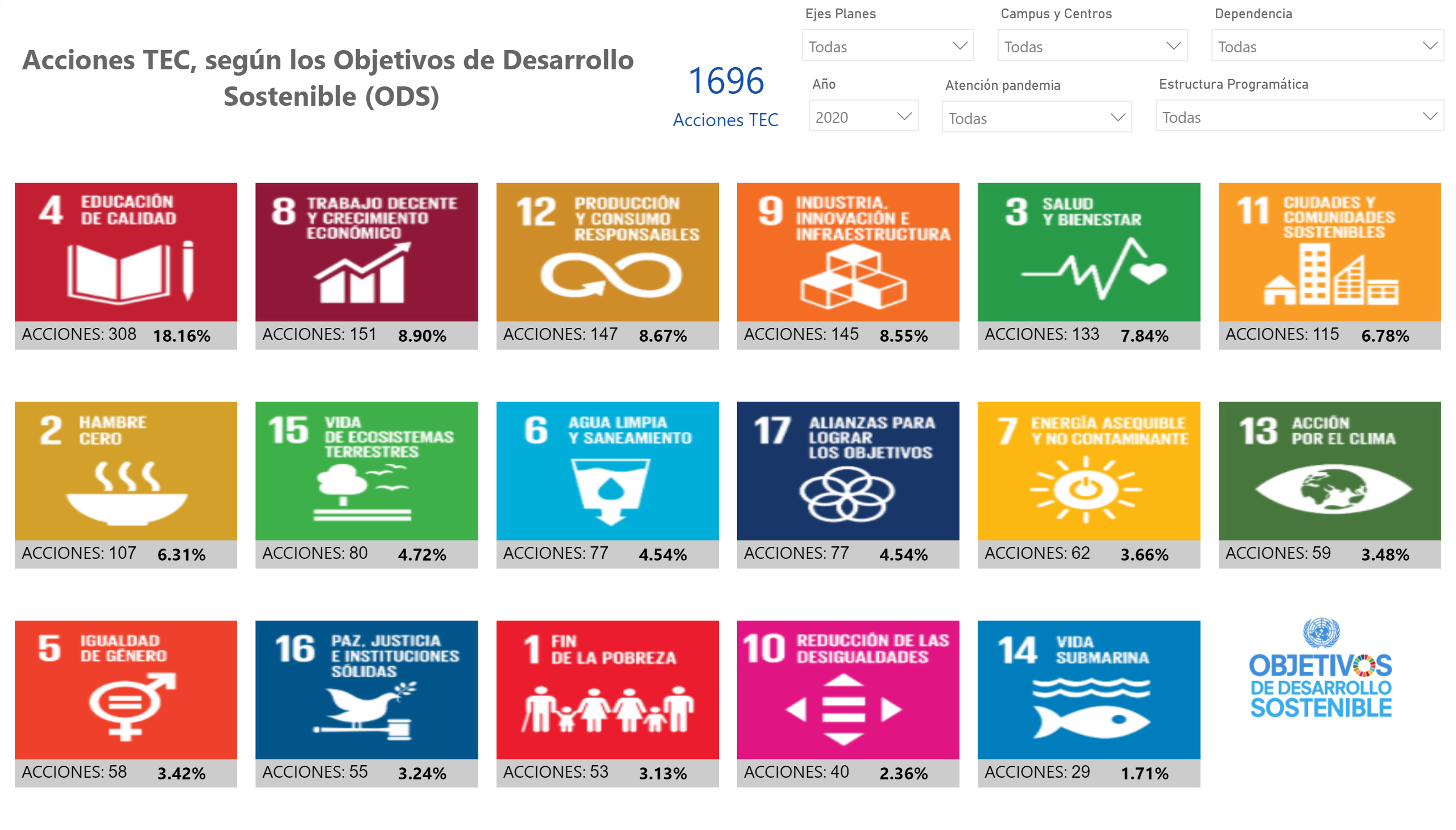 Objetivos
[Speaker Notes: PBI_CV_73744D90_4DC9_4F18_8BA5_EE8FA5C98035
No alt text provided.

slicer
No alt text provided.

slicer
No alt text provided.

textbox
No alt text provided.

card
No alt text provided.

image
No alt text provided.

slicer
No alt text provided.

slicer
No alt text provided.

slicer
No alt text provided.

slicer
No alt text provided.]
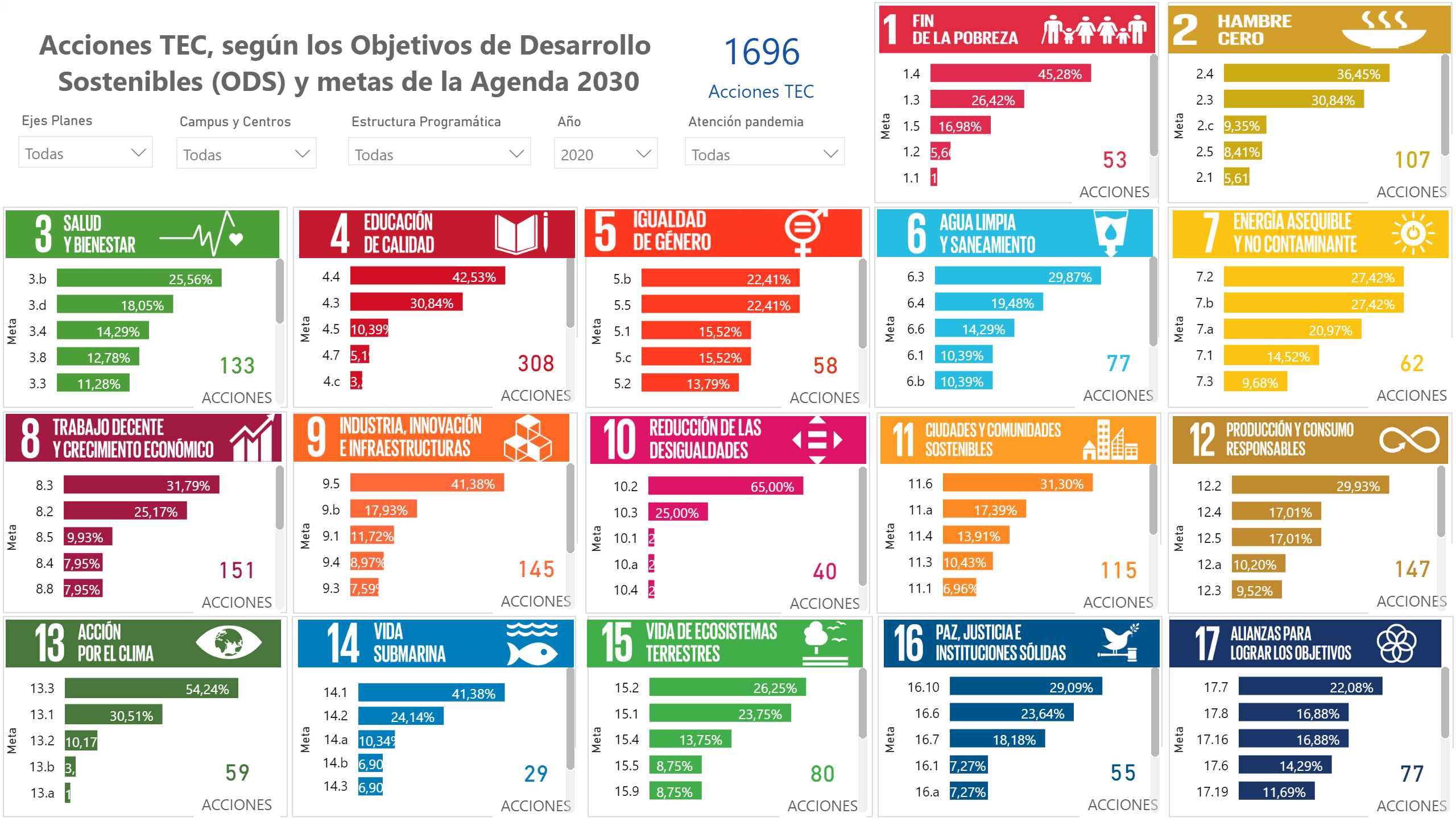 Metas
[Speaker Notes: basicShape
No alt text provided.

basicShape
No alt text provided.

basicShape
No alt text provided.

basicShape
No alt text provided.

basicShape
No alt text provided.

basicShape
No alt text provided.

basicShape
No alt text provided.

basicShape
No alt text provided.

basicShape
No alt text provided.

basicShape
No alt text provided.

basicShape
No alt text provided.

basicShape
No alt text provided.

basicShape
No alt text provided.

basicShape
No alt text provided.

basicShape
No alt text provided.

basicShape
No alt text provided.

basicShape
No alt text provided.

clusteredBarChart
No alt text provided.

card
No alt text provided.

clusteredBarChart
No alt text provided.

card
No alt text provided.

image
Objetivo 1. Fin de la pobreza

image
Objetivo 2. Hambre cero

clusteredBarChart
No alt text provided.

clusteredBarChart
No alt text provided.

clusteredBarChart
No alt text provided.

clusteredBarChart
No alt text provided.

clusteredBarChart
No alt text provided.

clusteredBarChart
No alt text provided.

clusteredBarChart
No alt text provided.

clusteredBarChart
No alt text provided.

clusteredBarChart
No alt text provided.

clusteredBarChart
No alt text provided.

clusteredBarChart
No alt text provided.

clusteredBarChart
No alt text provided.

clusteredBarChart
No alt text provided.

clusteredBarChart
No alt text provided.

clusteredBarChart
No alt text provided.

card
No alt text provided.

card
No alt text provided.

card
No alt text provided.

card
No alt text provided.

card
No alt text provided.

card
No alt text provided.

card
No alt text provided.

card
No alt text provided.

card
No alt text provided.

card
No alt text provided.

card
No alt text provided.

card
No alt text provided.

card
No alt text provided.

card
No alt text provided.

card
No alt text provided.

image
Objetivo 3. Salud y Bienestar

image
Objetivo 4. Educación de calidad

image
Objetivo 6. Agua y saneamiento

image
Objetivo 7. Energía  Asequible y no contaminante

image
Objetivo 8. Trabajo decente y crecimiento económico

image
Objetivo 9. Industria, innovación e infraestructuras

image
Objetivo 10. Reducción de las desigualdades

image
Objetivo 11. Ciudades y Comunidades Sostenibles

image
Objetivo 12. Producción y consumo responsables

image
Objetivo 13. Acción por el clima

image
Objetivo 14. Vida Submarina

image
Objetivo 15. Vida de ecosistemas terrestres

image
Objetivo 16. Paz, husticia e instituciones sólidas

image
Objetivo 17. Alianzas para lograr los objetivos

textbox
No alt text provided.

image
Objetivo 5. Igualdad de género

card
No alt text provided.

slicer
No alt text provided.

slicer
No alt text provided.

slicer
No alt text provided.

slicer
No alt text provided.

slicer
No alt text provided.]
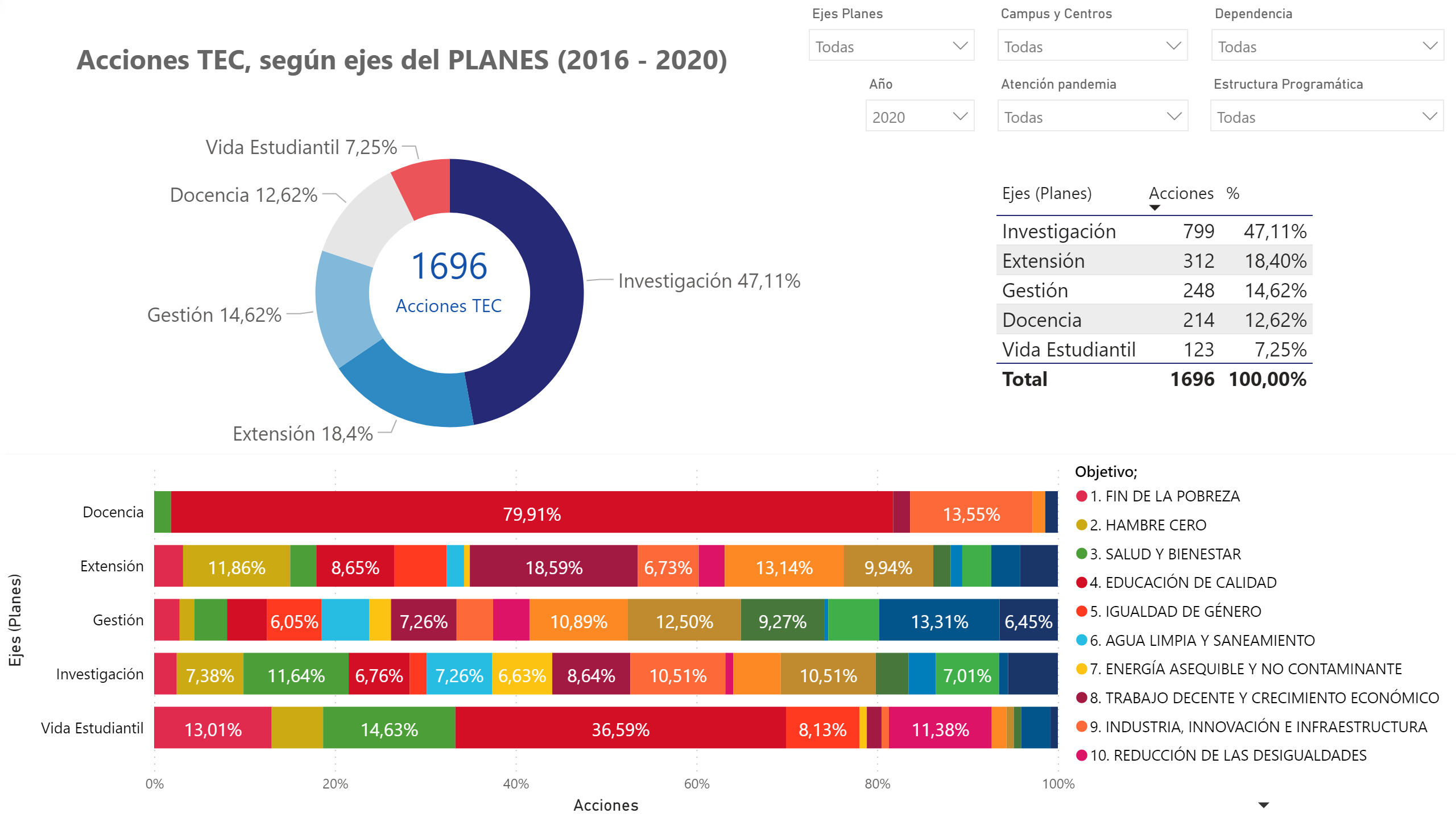 Eje (PLANES)
[Speaker Notes: donutChart
No alt text provided.

tableEx
No alt text provided.

hundredPercentStackedBarChart
No alt text provided.

textbox
No alt text provided.

card
No alt text provided.

slicer
No alt text provided.

slicer
No alt text provided.

slicer
No alt text provided.

slicer
No alt text provided.

slicer
No alt text provided.

slicer
No alt text provided.]
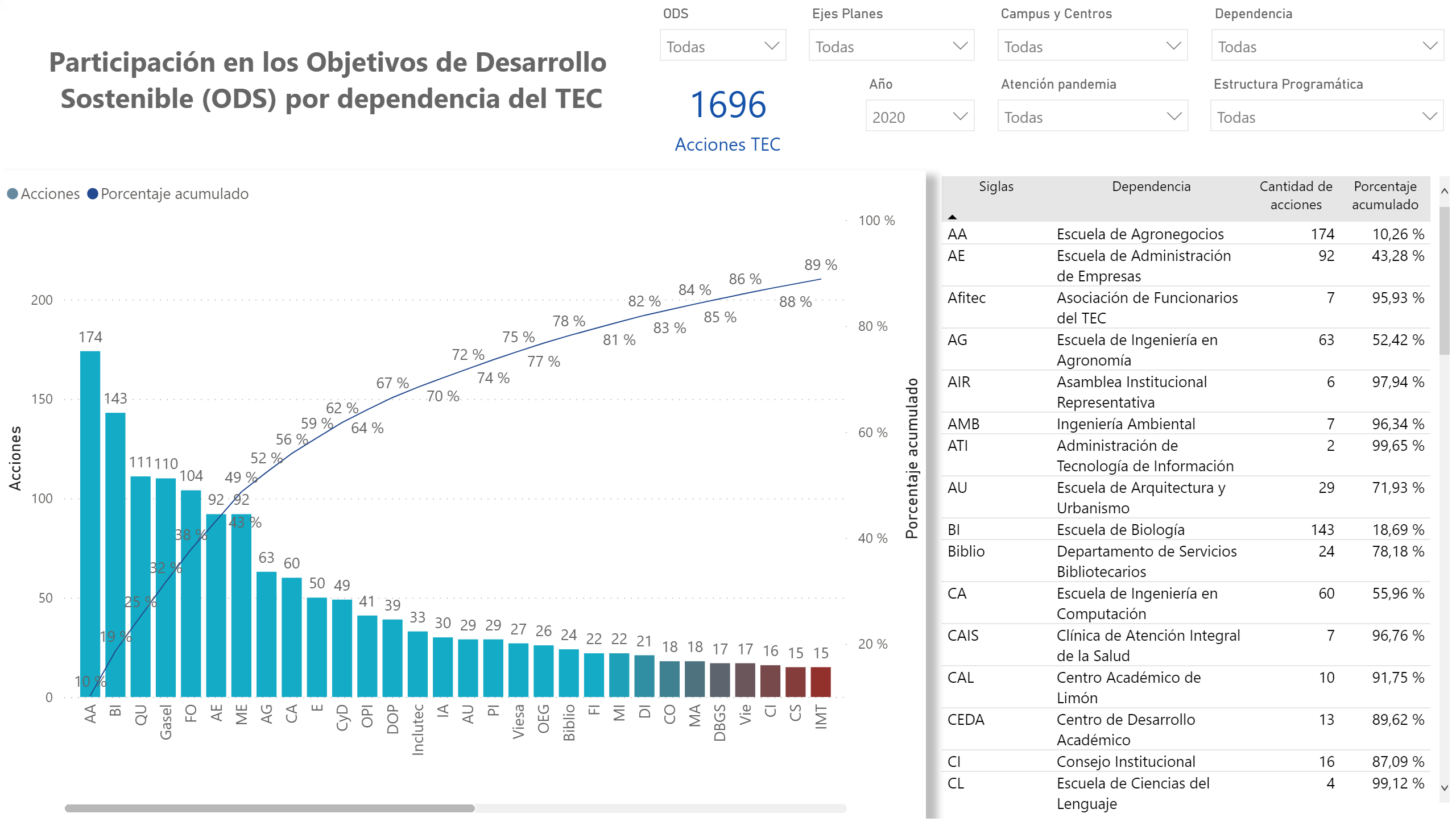 Dependencias ITCR
[Speaker Notes: textbox
No alt text provided.

card
No alt text provided.

lineClusteredColumnComboChart
No alt text provided.

slicer
No alt text provided.

tableEx
No alt text provided.

slicer
No alt text provided.

slicer
No alt text provided.

slicer
No alt text provided.

slicer
No alt text provided.

slicer
No alt text provided.

slicer
No alt text provided.]
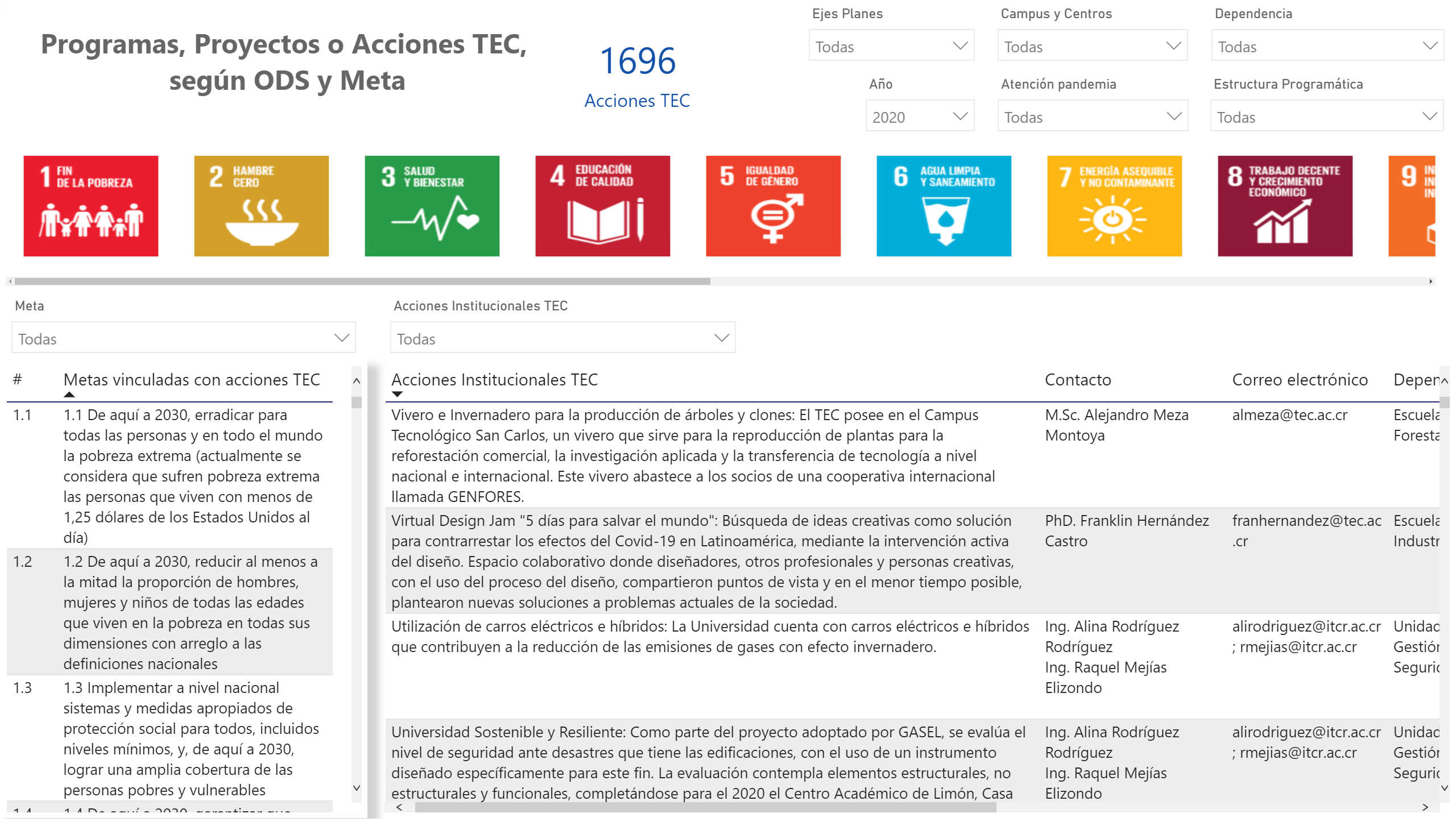 Acciones realizadas
[Speaker Notes: tableEx
No alt text provided.

tableEx
No alt text provided.

PBI_CV_73744D90_4DC9_4F18_8BA5_EE8FA5C98035
No alt text provided.

textbox
No alt text provided.

card
No alt text provided.

slicer
No alt text provided.

slicer
No alt text provided.

slicer
No alt text provided.

slicer
No alt text provided.

slicer
No alt text provided.

slicer
No alt text provided.

slicer
No alt text provided.

slicer
No alt text provided.]
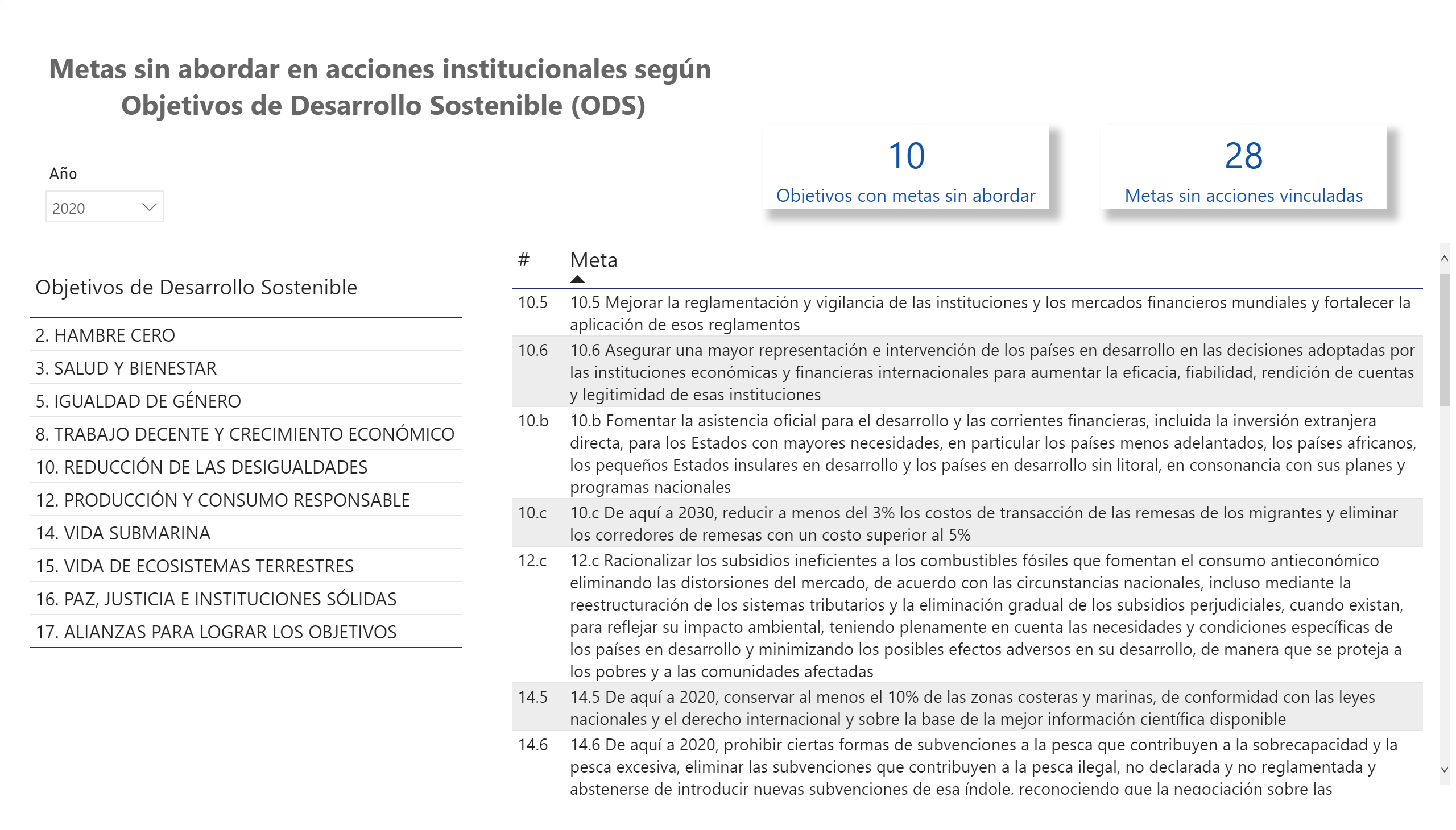 Metas sin abordar
[Speaker Notes: tableEx
No alt text provided.

textbox
No alt text provided.

card
No alt text provided.

card
No alt text provided.

tableEx
No alt text provided.

slicer
No alt text provided.]
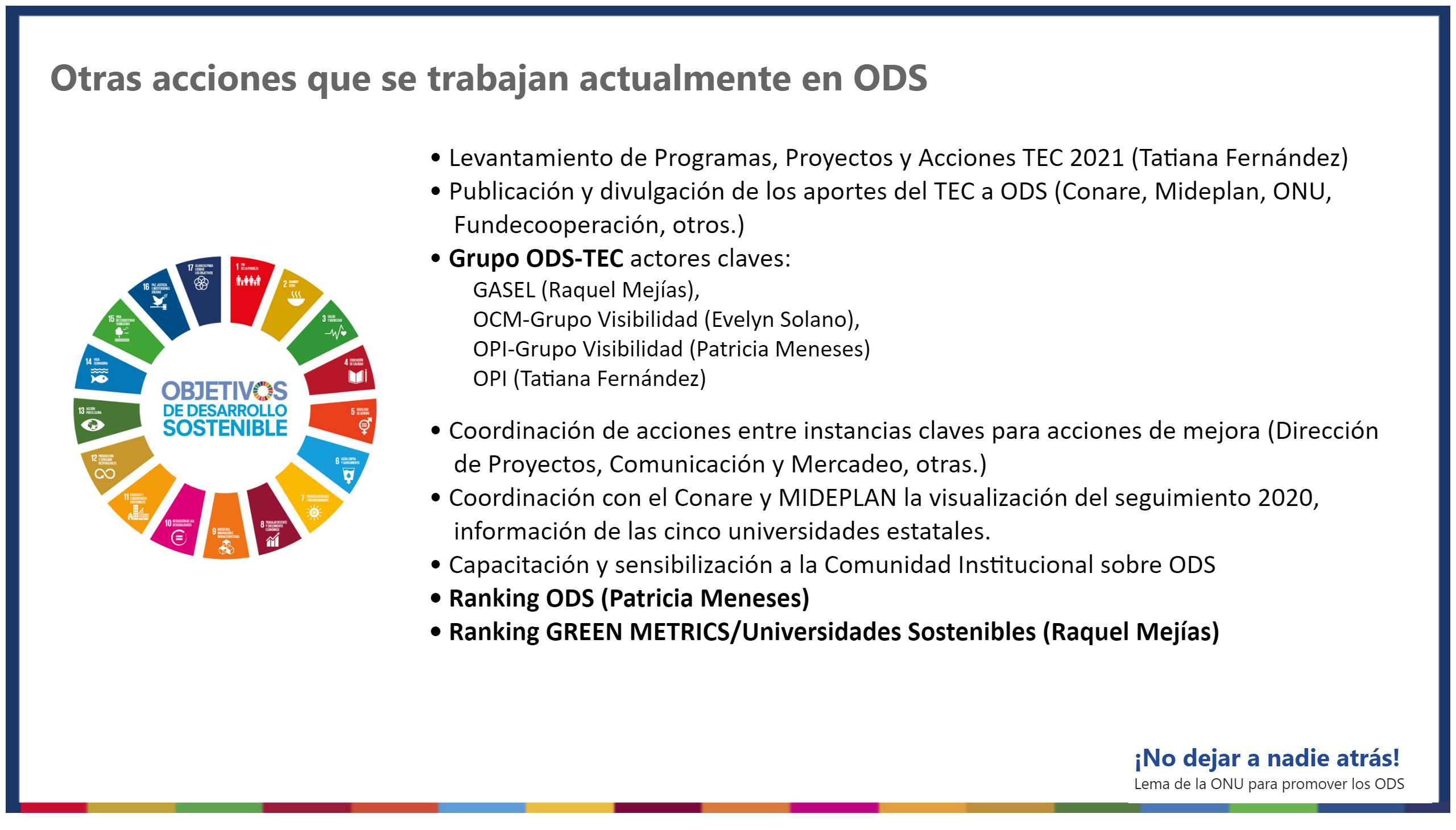 Trabajo actual
[Speaker Notes: textbox
No alt text provided.

textbox
No alt text provided.

textbox
No alt text provided.

image
No alt text provided.

image
Objetivos de Desarrollo Sostenible]